Token-based dictionary pattern matching for text analytics
Authors: Raphael Polig, Kubilay Atasu, and Christoph Hagleitner
Publisher: FPL, 2013
Presenter: Chia-Yi, Chu
Date: 2013/10/30
1
Outline
Introduction
Dictionary Matching and Text analytics
Architecture
Implementation
Evaluation
2
Introduction (1/3)
A novel architecture consisting of a deterministic finite-state automaton (DFA) to detect single token-based patterns and a non-deterministic finite-state automaton (NFA) to find token sequences or multitoken patterns.
DFA: “High-performance pattern-matching for intrusion detection,” INFOCOM 2006.
NFA: “Fast regular expression matching using  fpgas,” FCCM 2001.
Implemented on an Altera Stratix IV GX530, and were able to process up to 16 documents in parallel at a peak throughput rate of 9.7 Gb/s.
3
Introduction (2/3)
Text Analytics (TA)
Extracting structured information from large amounts of unstructured data
Dictionary Matching (DM)
the detection of particular sets of words and patterns
Before DM is performed, a document is split into parts called tokens.
By splitting the text at 
whitespaces and/or 
other special characters or 
more complex patterns
4
Introduction (3/3)
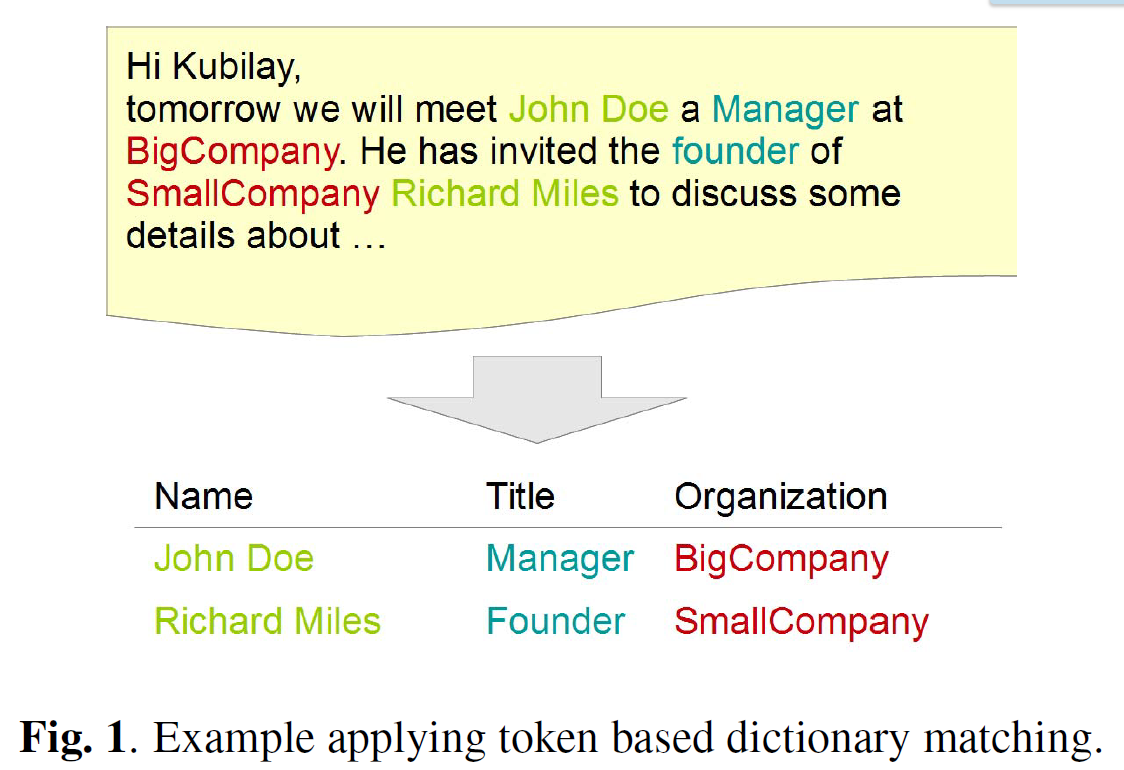 5
Dictionary Matching and Text analytics (1/2)
Text analytics adds specific details to pattern matching
Tokenization
The text data gets split into parts, so-called tokens
The output of the tokenizer is a set of tuples, each consisting of a start and end offset of a token within the text data.
Matches found by the pattern matching algorithm are only valid if the start and end offsets of the found pattern match the offsets for the given token.
similar to the regular expression \bJohn\b where John is only valid at word boundaries.
6
Dictionary Matching and Text analytics (2/2)
Patterns consisting of a sequence of tokens are referred to as multi-token patterns.
e.g., Assuming John and Doe are defined as tokens,  it does not matter by what characters they are separated as long as these two tokens appear in sequence.
Text analytics allows the use of simple regular expressions in dictionaries
e.g., a dictionary may contain various date formats
Requires exact operation
Exclude the approaches causing false positive results
7
Architecture (1/12)
High-level view of the architecture
Single token Matching
A DFA-based architecture is used to provide a deterministic scan rate of the document text data.
Multi token Matching
An NFA based circuitry is used which advances its states on a token by token basis.
All its detected patterns are reported as a combination of 
the start offset 
the end offset 
the dictionary identifier value
8
Architecture (2/12)
High-level view of the architecture
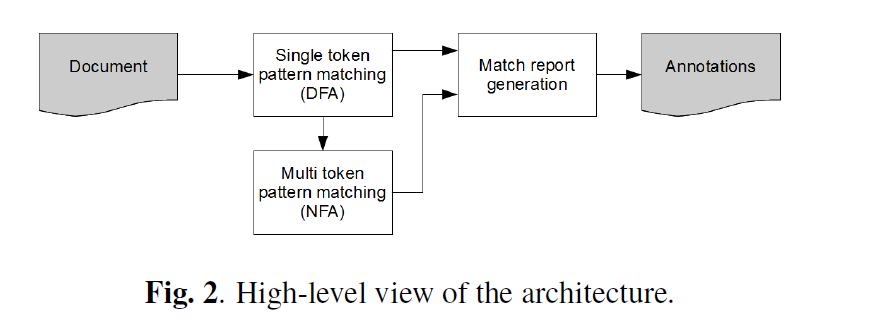 9
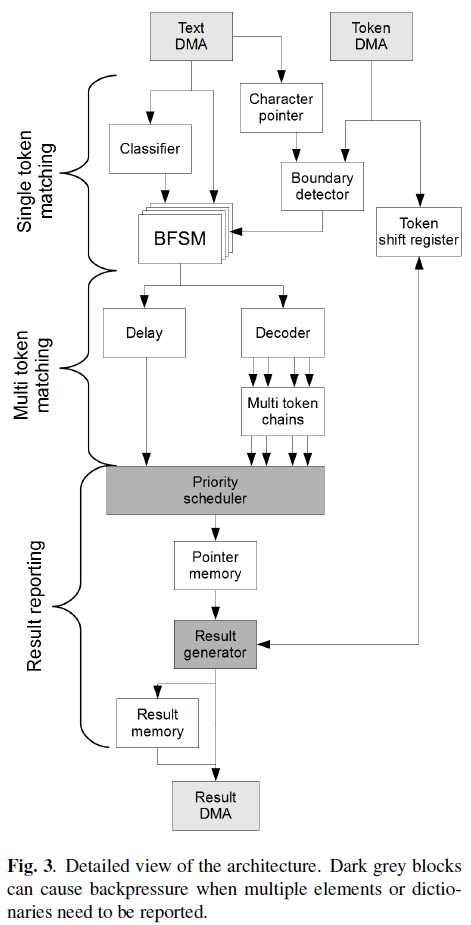 Architecture (3/12)
Overall hardware architecture
2 individual DMA engines
document text data
token offset values
The text data
8-bit ASCII characters
The token offsets
a tuple of two 32-bit integer 
   values representing the start 
   and end offsets of a token.
10
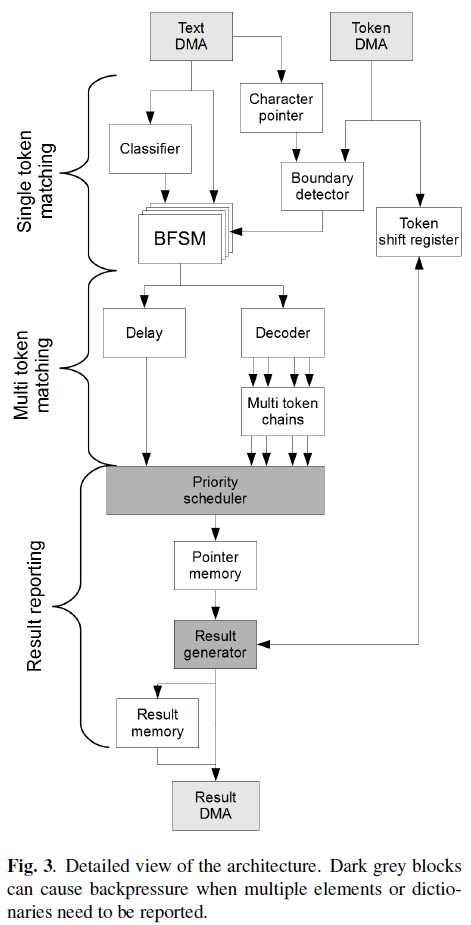 Architecture (4/12)
Overall hardware architecture
Counter
as character pointer to keep track 
   of the current position in the 
   document text.
Boundary detector
determining the start and end
   characters of a token by 
   comparing the character pointer 
   with the incoming offset stream
11
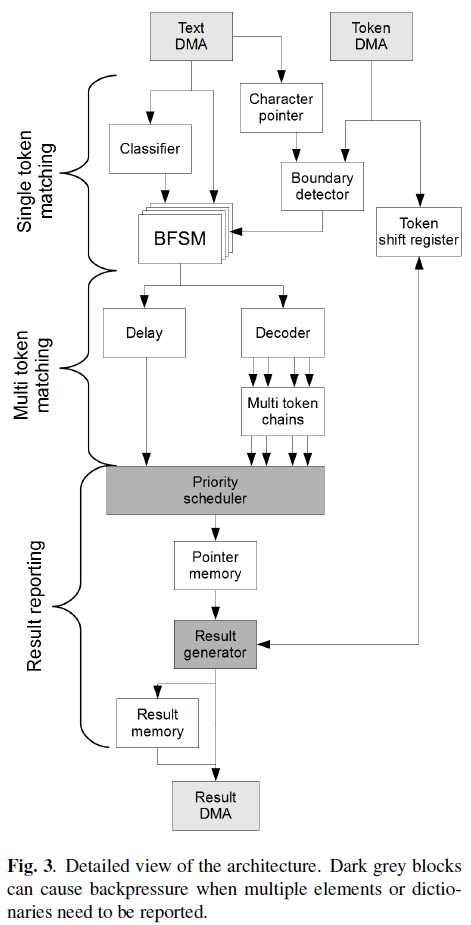 Architecture (5/12)
Overall hardware architecture
Boundary detector
It controls the operation of the 
   BFSMs by issuing start-of-token 
   and end-of token pulses
Decoder
generate the appropriate transition
   signals for the multi-token chains 
   implementing the NFA
12
Architecture (6/12)
BFSM
A scalable Balanced Routing Table finite-state machine
For regular expression matching with deterministic performance.
AC-DFA based
The default rules define the extra links that are necessary in an AC-DFA to return from failing patterns and only depend on the incoming character
Transition rules depend on both the current state and the incoming character and define the positive transitions in the DFA
13
Architecture
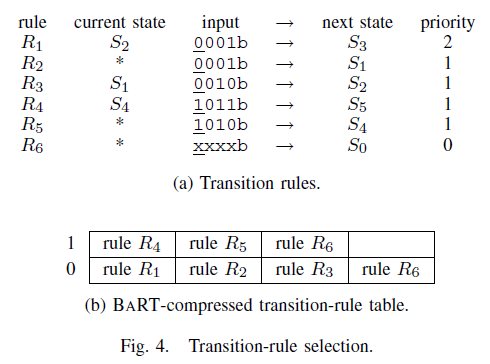 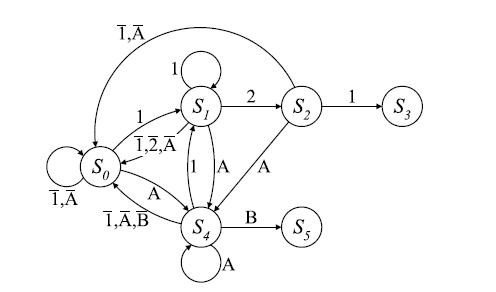 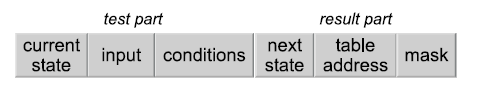 14
Architecture (7/12)
BFSM
Start from default state, if a token is detected by the Boundary Detector
Compares the character pointer value to the start offset field for the current token.
If these values match a start of token signal is activated
Allowing the BFSM to leave its default state using the current character.
The subsequent transitions are carried out without any external interaction
When the end of a token is detected by the Boundary Detector
An end of token signal is activated
When the end of a token is signaled,  
The BFSM will be reset to its default state regardless of the calculated next state.
15
Architecture (8/12)
Multi-token NFA
Custom hardware logic as described by Sidhu and Prasanna
Each element has its own small machine consisting of registers connected by AND gates
The number of registers is equal to the number of tokens in the multi-token element.
A single token match id is decoded and fed to the individual register chains
where it is combined with the previous matches. 
When a set of single token matches appears in the correct sequence, a multi-token match is signalled
16
Architecture (9/12)
Multi-token NFA
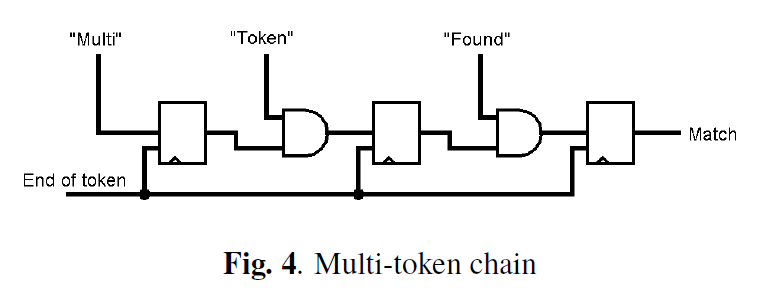 17
Architecture
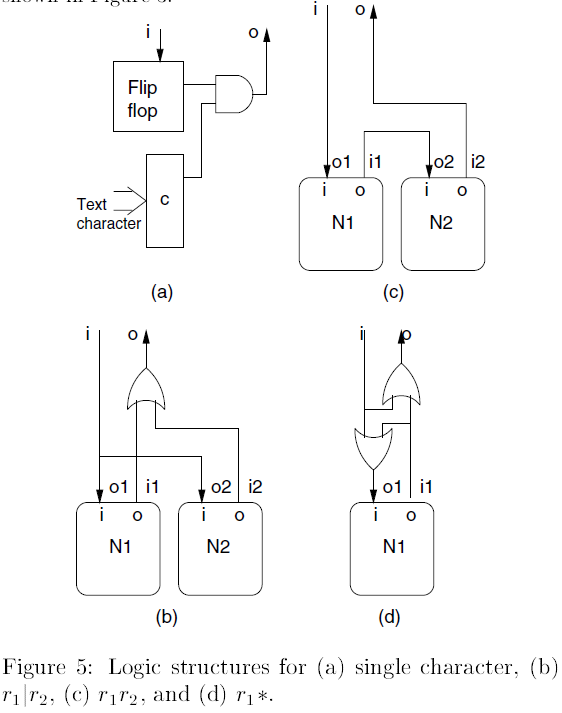 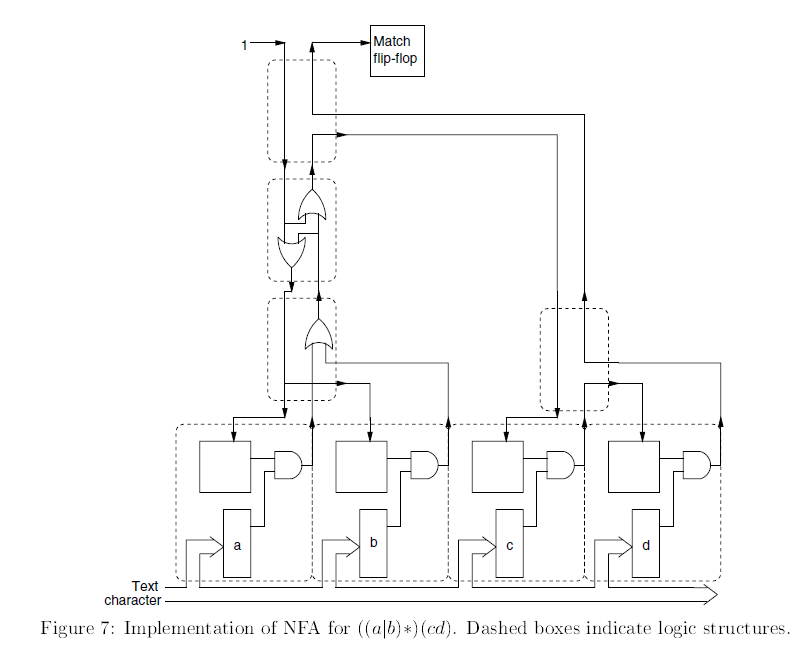 18
Architecture (10/12)
Result reporting
A single result is composed of a 32-bit dictionary identifier and the start and end offset position of the element found in the current document.
A single element may be contained in multiple dictionaries
The amount of data generated by the dictionary matcher may exceed the size of the actual document processed.
Cascaded result lookup is used to efficiently store the information
19
Architecture (11/12)
Result reporting
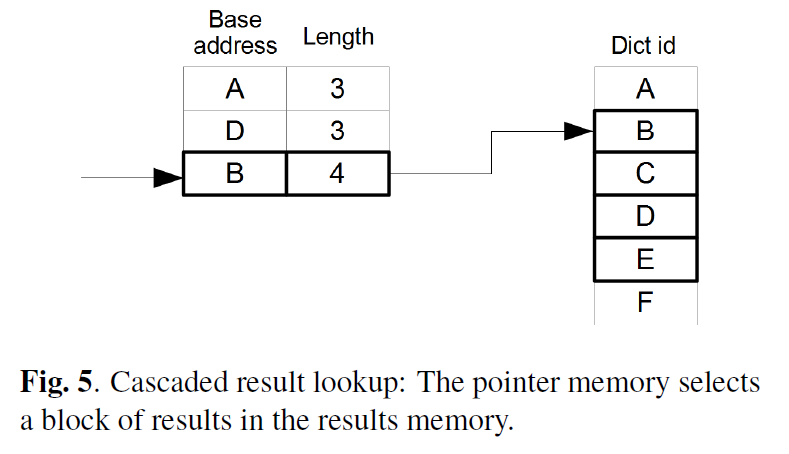 20
Architecture (12/12)
Compiler
Takes the dictionaries as plain text files as input
Each file is considered as one dictionary
Each line in a file as a dictionary element
Multi-token sequences 
Be defined in a dictionary file by separating the tokens by a whitespace character
21
Implementation
Altera Startix-IV GX530 FPGA
250 MHz
Latency can be neglected if a continuous stream of document data can be maintained at high frequency.
Dual-port BlockRAM
The number of pipeline stages is determined by 
the single token decoder
grows with the number of single token patterns used in the multi-token patterns 
the multi-token result multiplexer
the number of multi-token patterns
22
Evaluation (1/8)
Altera Quartus 12.1
The resource numbers were generated using a two threaded dual BFSM capable of processing two by two interleaved streams.
A set of test documents with sizes ranging from 100 B to 10 MB.
23
Evaluation (2/8)
Resource utilization
Examine the impact of the size of the dictionary containing single token elements only
The size of the transition rule memory
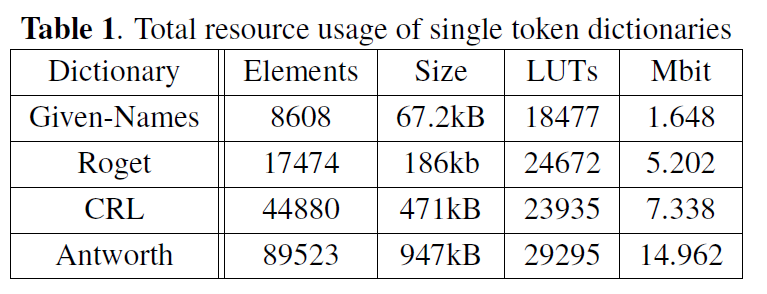 24
Evaluation (3/8)
Resource utilization
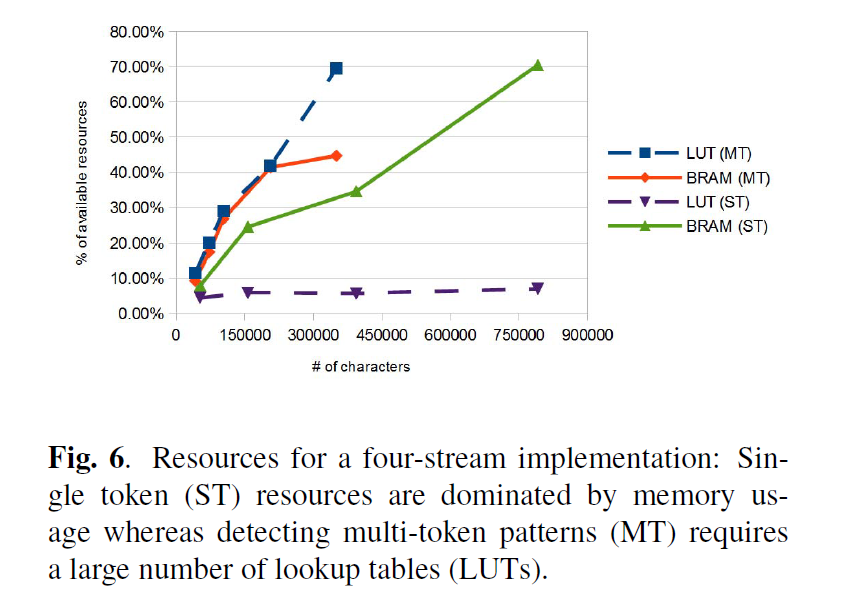 25
Evaluation (4/8)
26
Evaluation (5/8)
Throughput
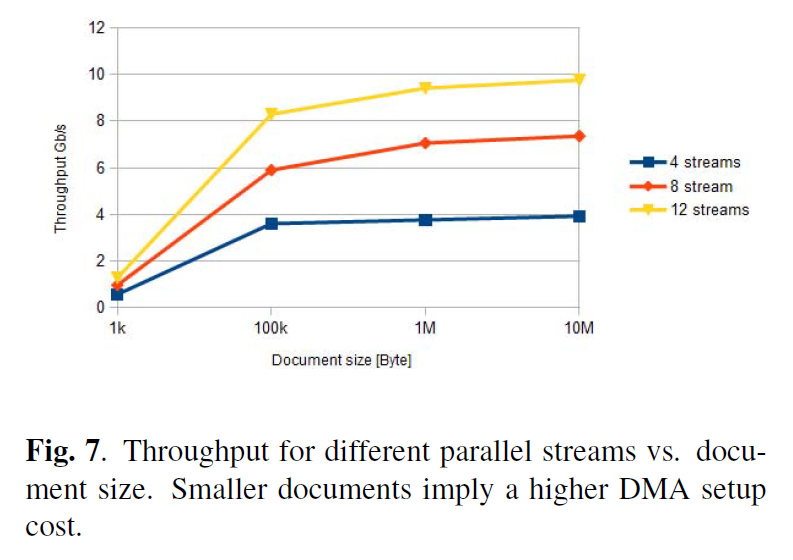 27
Evaluation (6/8)
Comparison with original software
Intel® XEON® E5530 with 2.40 GHz using 16 threads
Maximum throughput of 6.43 MB/s 
Compared with the 4 stream implementation
14x to 75x improvement
28
Evaluation (7/8)
Comparison with related work
The throughput
The technology available at implementation time
Storage efficiency
logical cells per character (LC/char)
memory bits per character (bit/char)
29
Evaluation (8/8)
Comparison with related work
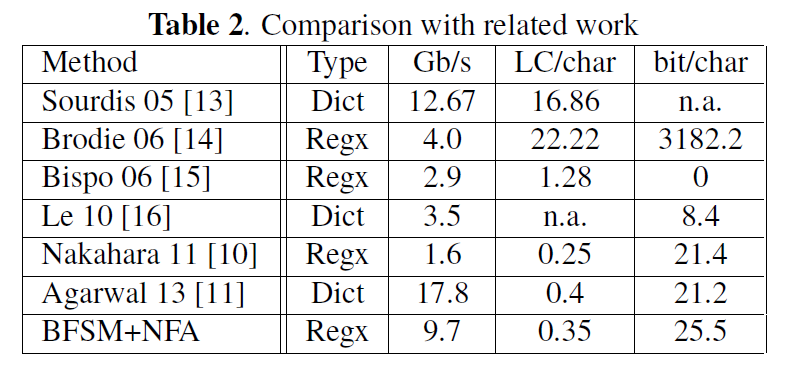 30